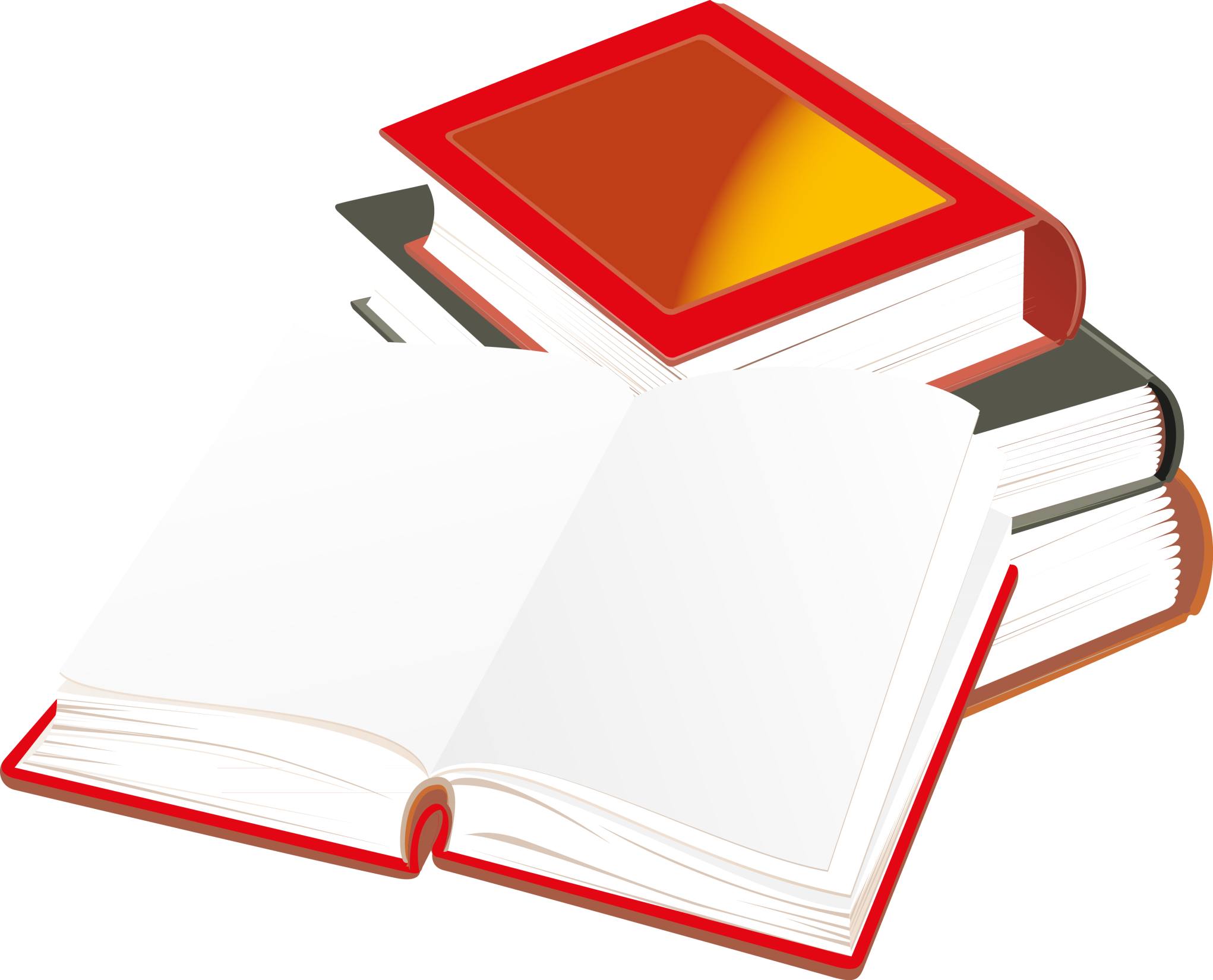 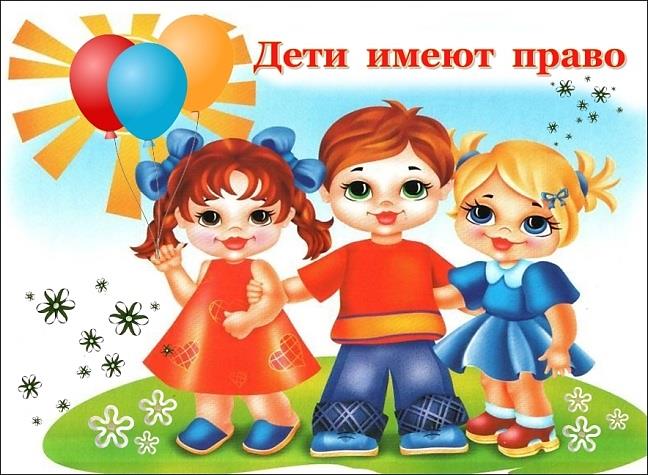 Я  ребёнок
Имею  право!
[Speaker Notes: Этих прав лишить не может
Вас никто и никогда.
Право каждое поможет
Быть счастливым вам всегда!]
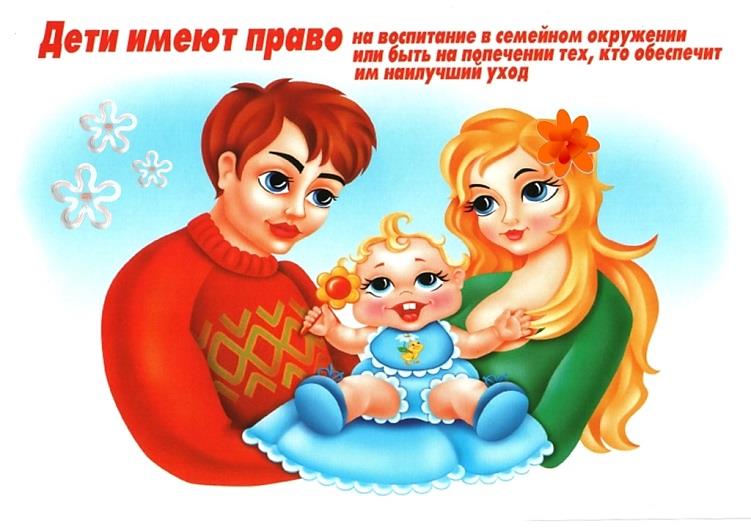 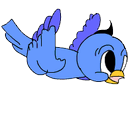 [Speaker Notes: На любовь имеют право
Все ребята на Земле,
На заботу и на ласку,
Право жить в своей семье.]
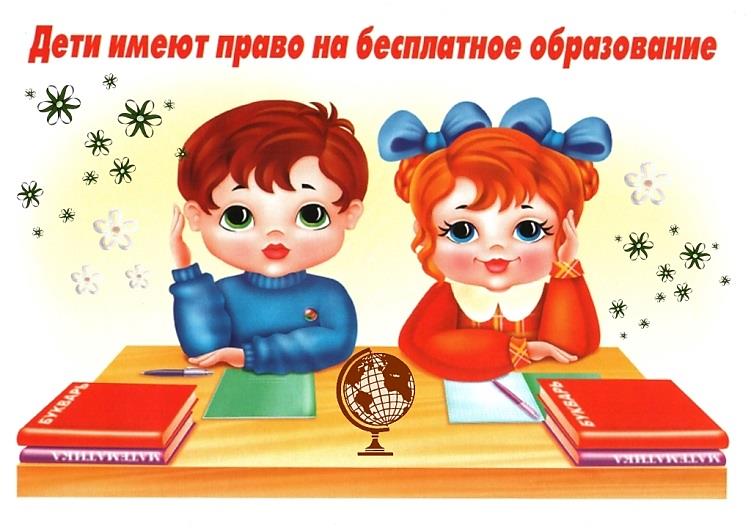 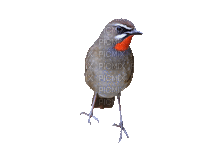 [Speaker Notes: Если вдруг захочет кто-то
Запретить ходить вам в школу,
Знайте сразу – он не прав – 
Не дано таких им прав.]
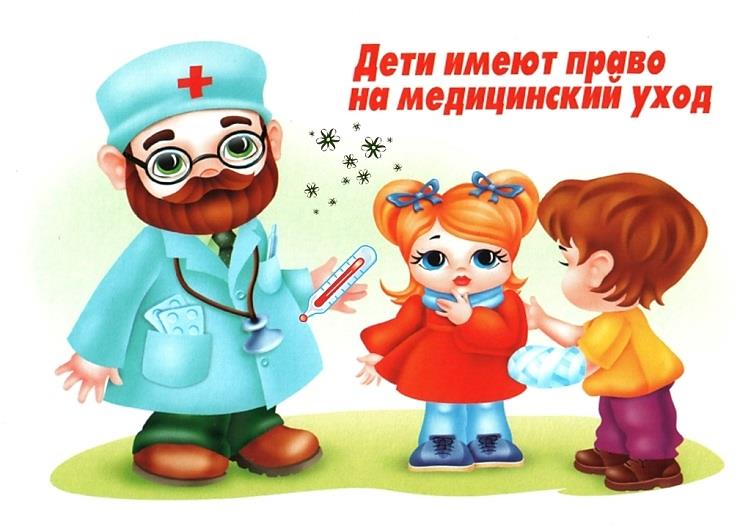 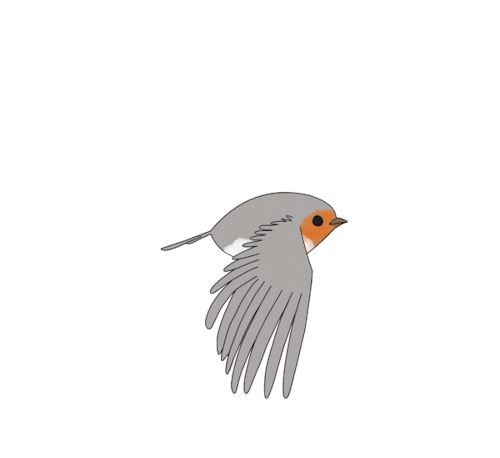 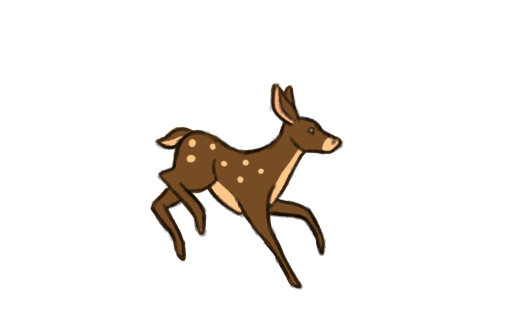 [Speaker Notes: Сохранить своё здоровье – 
Право есть у нас такое.
Заболеть, когда случиться – 
Каждый вправе полечиться.]
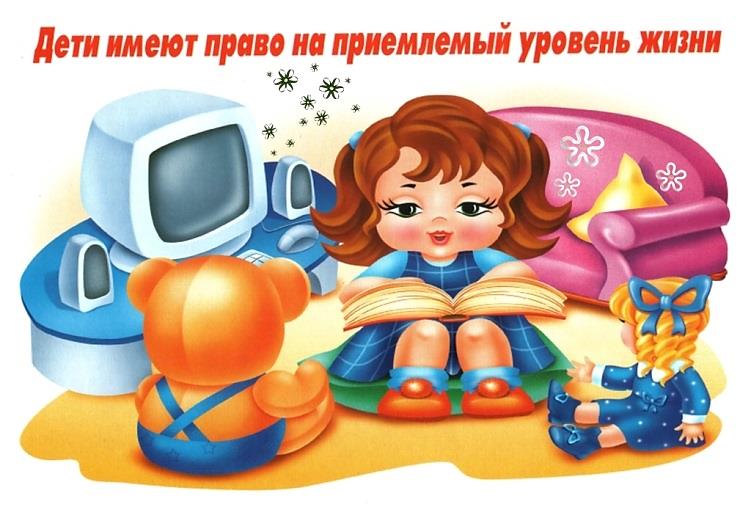 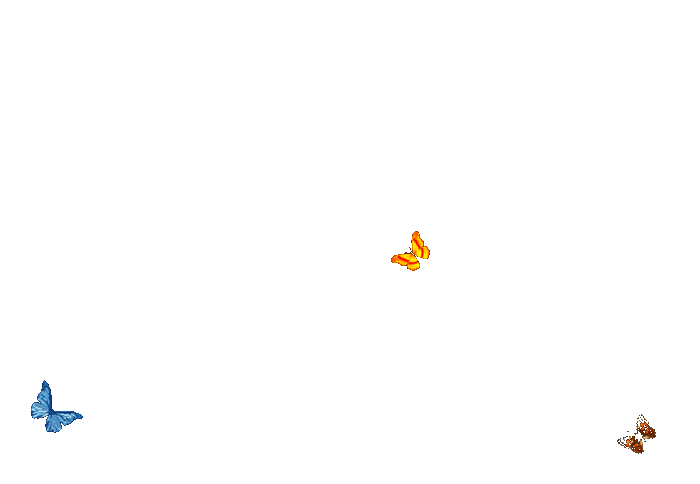 [Speaker Notes: В дом без спроса к вам никто
Заходить не может.
Ваши вещи и добро
Брать не может тоже.]
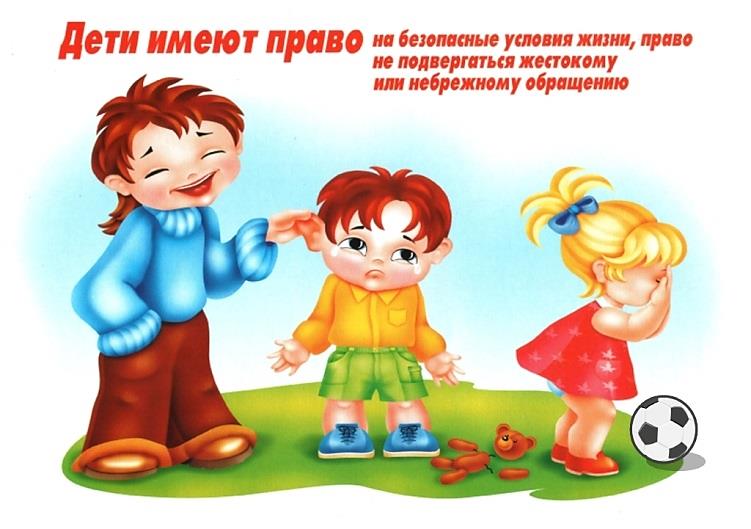 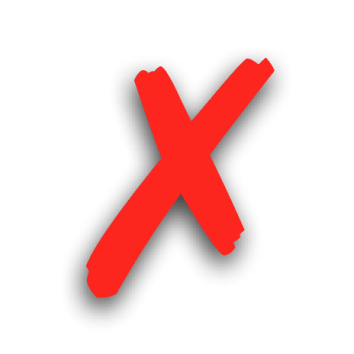 [Speaker Notes: Никто не может 
Делать больно, обижать.
Вы запомните одно –
Бить людей запрещено.]
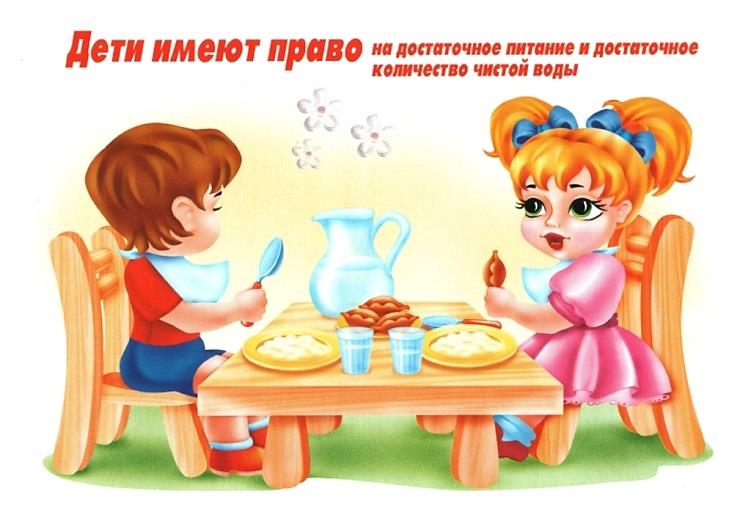 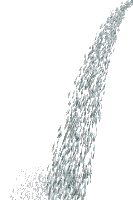 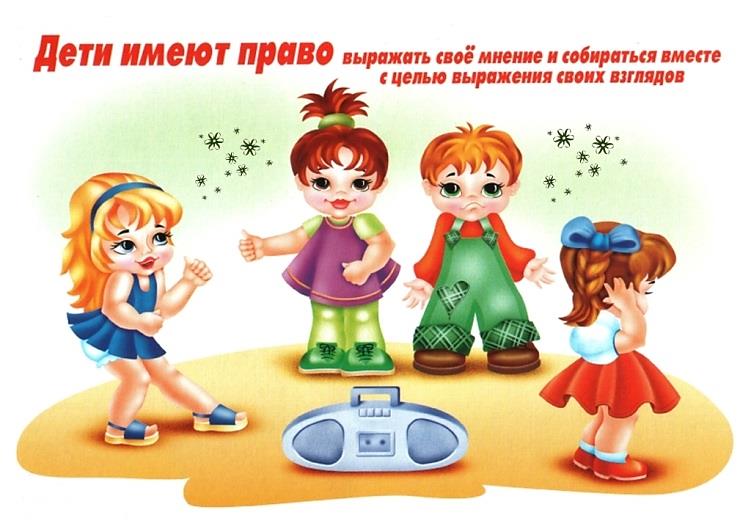 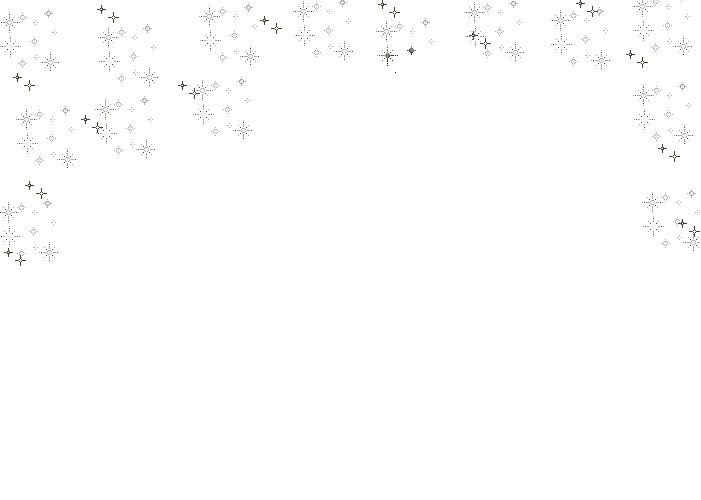 [Speaker Notes: О правах своих послушай,
И запомни крепко их!
Только знай, что очень нужно
Уважать права других.]
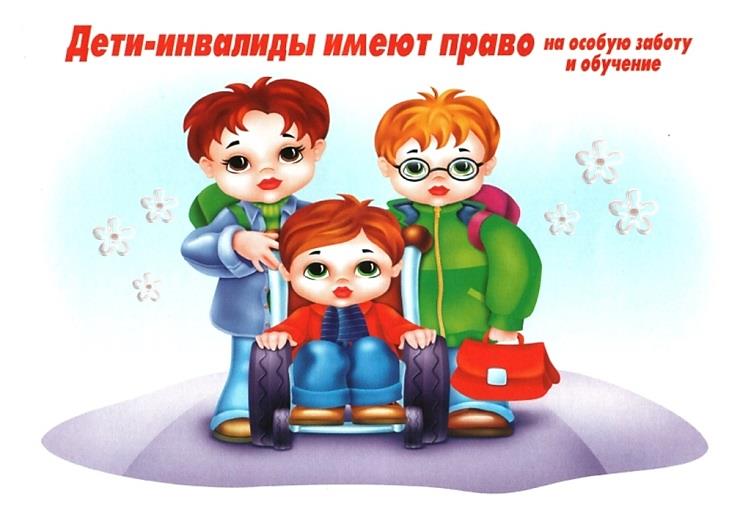 [Speaker Notes: Этих прав лишить не может
Вас никто и никогда.
Право каждое поможет
Быть счастливым вам всегда!]
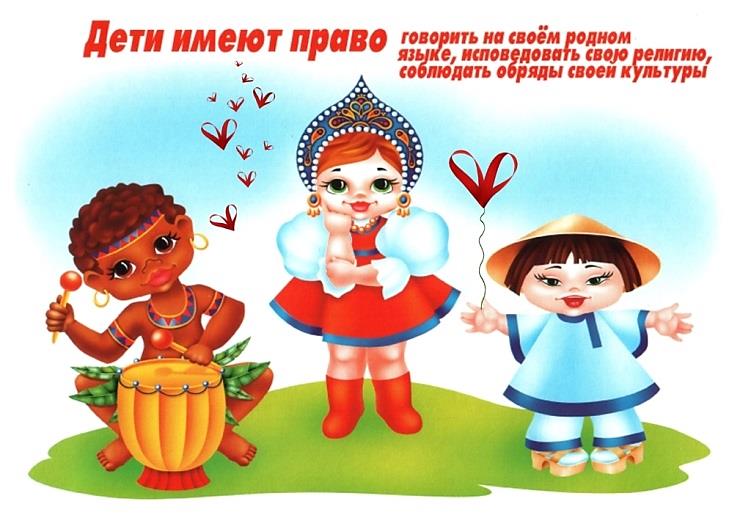 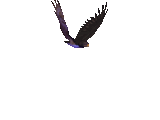 [Speaker Notes: В своих правах мы все равны:
И взрослые и дети.
Все расы, веры, языки – 
Все люди на планете.]
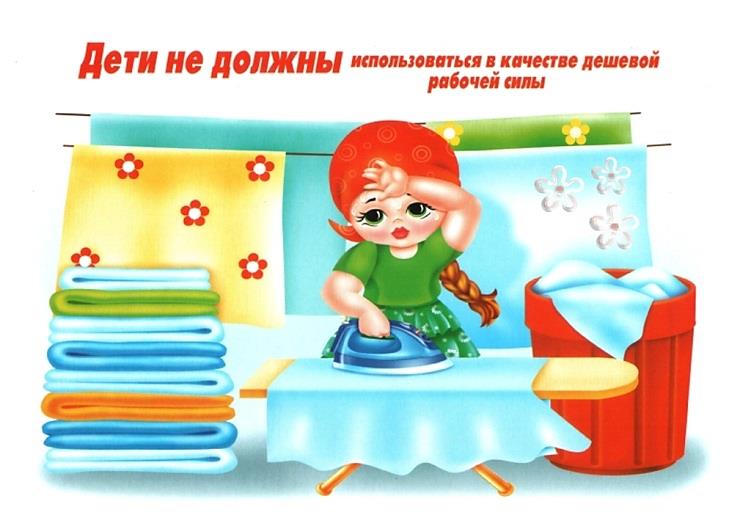 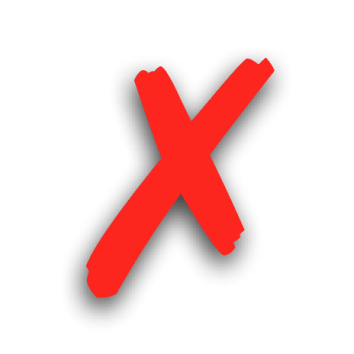 [Speaker Notes: Никто не может 
Работать вас заставить- обижать.
Вы запомните одно –
Обижать запрещено.]